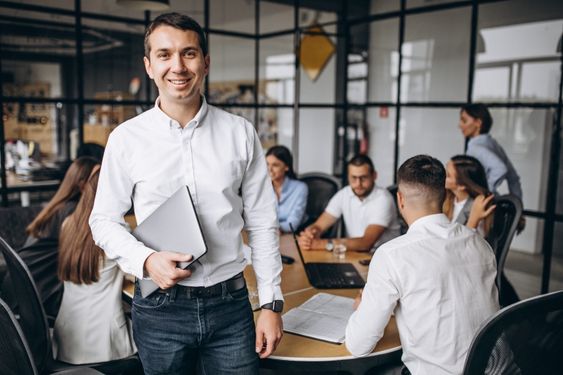 تم : اهداف تجاری
قالب پاورپوینت بیزینس پلن
در صورت لزوم، معرفی شخصی خود را وارد کنید.
20begir.com
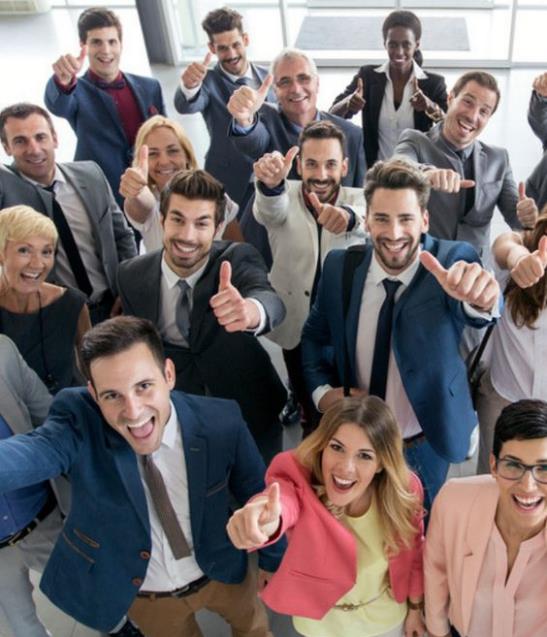 محتوا
متن نمونه
متن نمونه
متن نمونه
متن نمونه
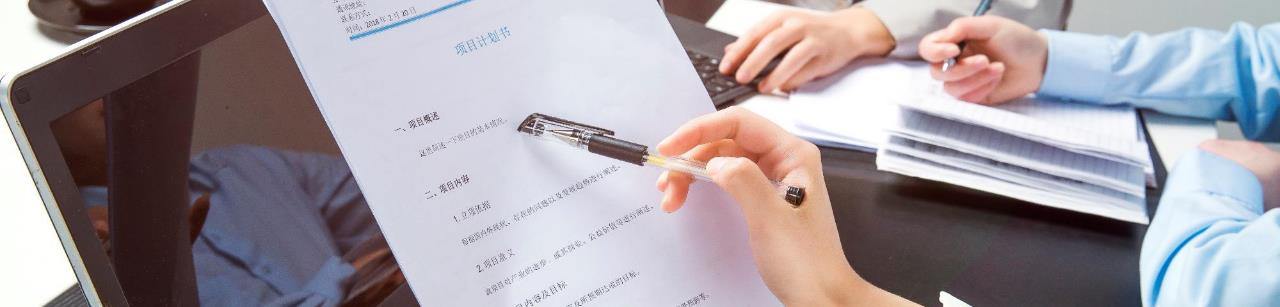 فهرست
1
2
3
4
متن عنوان را اضافه کنید
متن عنوان را اضافه کنید
متن عنوان را اضافه کنید
متن عنوان را اضافه کنید
ما قالب های پاورپوینت زیادی داریم که به طور خاص برای کمک به هر کسی طراحی شده است
ما قالب های پاورپوینت زیادی داریم که به طور خاص برای کمک به هر کسی طراحی شده است
ما قالب های پاورپوینت زیادی داریم که به طور خاص برای کمک به هر کسی طراحی شده است
ما قالب های پاورپوینت زیادی داریم که به طور خاص برای کمک به هر کسی طراحی شده است
متن عنوان را اضافه کنید
متن عنوان را اضافه کنید
متن عنوان را اضافه کنید
متن عنوان را اضافه کنید
برای افزودن محتوا، محتوای مطابق با عنوان اینجا را کلیک کنید.
برای افزودن محتوا، محتوای مطابق با عنوان اینجا را کلیک کنید.
برای افزودن محتوا، محتوای مطابق با عنوان اینجا را کلیک کنید.
برای افزودن محتوا، محتوای مطابق با عنوان اینجا را کلیک کنید. اینجا را کلیک کنید تا محتوا را اضافه کنید، محتوا مطابق با عنوان باشد. ，برای افزودن محتوا، محتوا برای مطابقت با عنوان، اینجا را کلیک کنید. برای افزودن محتوا، محتوای مطابق با عنوان اینجا را کلیک کنید. برای افزودن محتوا، محتوای مطابق با عنوان اینجا را کلیک کنید. برای افزودن محتوا، محتوای مطابق با عنوان اینجا را کلیک کنید. .
متن عنوان را اضافه کنید
1
برای افزودن محتوا، محتوای مطابق با عنوان اینجا را کلیک کنید.
بخش اول
او 1
می توانید اطلاعات را به ستون ها تقسیم کنید.
  "این نمونه ای از متن در دو ستون است."
این یک متن نمونه است. در این پاراگراف ها ایده های مبحث 1 را خلاصه کنید. به یاد داشته باشید که اسلایدها کمک بصری برای ارائه شما هستند، به همین دلیل باید مختصر باشند.
این یک متن نمونه است. در این پاراگراف ها ایده های مبحث 1 را خلاصه کنید. به یاد داشته باشید که اسلایدها کمک بصری برای ارائه شما هستند، به همین دلیل باید مختصر باشند.
او 2
این یک متن نمونه است. در این پاراگراف ها ایده های مبحث 2 را خلاصه کنید. به خاطر داشته باشید که اسلایدها کمک بصری برای ارائه شما هستند، به همین دلیل باید مختصر باشند.
می توانید اطلاعات را به ستون ها تقسیم کنید.
  "این نمونه ای از متن در سه ستون است."
او 3
ایده A
ایده C
ایده B
این یک متن نمونه است. در این پاراگراف ها ایده های مبحث 3 را خلاصه کنید. به خاطر داشته باشید که اسلایدها کمک بصری برای ارائه شما هستند، به همین دلیل باید مختصر باشند.
این یک متن نمونه است. در این پاراگراف ها ایده های مبحث 3 را خلاصه کنید. به خاطر داشته باشید که اسلایدها کمک بصری برای ارائه شما هستند، به همین دلیل باید مختصر باشند.
این یک متن نمونه است. در این پاراگراف ها ایده های مبحث 3 را خلاصه کنید. به خاطر داشته باشید که اسلایدها کمک بصری برای ارائه شما هستند، به همین دلیل باید مختصر باشند.
مشاوران ما
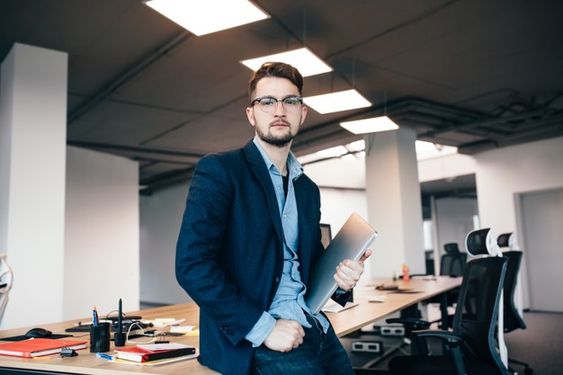 هلنا پترسون، 32
می توانید تصویر روی صفحه را با تصویر خود جایگزین کنید
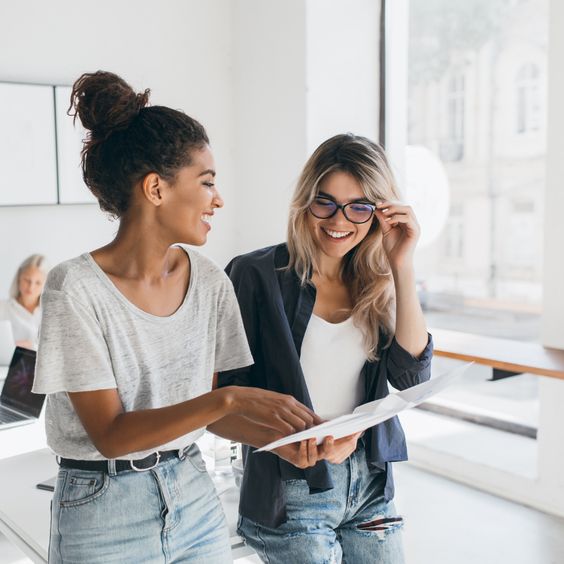 او 4
این یک متن نمونه است. در این پاراگراف ها ایده های مبحث 4 را خلاصه کنید. به یاد داشته باشید که اسلایدها کمک بصری برای ارائه شما هستند، به همین دلیل باید مختصر باشند.
متن عنوان را اضافه کنید
متن عنوان را اضافه کنید
متن عنوان را اضافه کنید
برای افزودن محتوا، محتوای مطابق با عنوان اینجا را کلیک کنید.
برای افزودن محتوا، محتوای مطابق با عنوان اینجا را کلیک کنید.
متن عنوان را اضافه کنید
متن عنوان را اضافه کنید
برای افزودن محتوا، محتوای مطابق با عنوان اینجا را کلیک کنید.
برای افزودن محتوا، محتوای مطابق با عنوان اینجا را کلیک کنید.
متن عنوان را اضافه کنید
متن عنوان را اضافه کنید
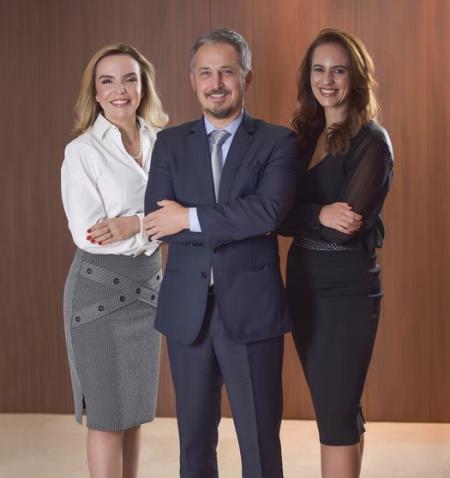 برای افزودن محتوا، محتوا برای مطابقت با عنوان اینجا را کلیک کنید. برای افزودن محتوا، محتوا برای مطابقت با عنوان اینجا را کلیک کنید.
متن عنوان را اضافه کنید
برای افزودن محتوا، محتوا برای مطابقت با عنوان اینجا را کلیک کنید. برای افزودن محتوا، محتوا برای مطابقت با عنوان اینجا را کلیک کنید.
متن عنوان را اضافه کنید
برای افزودن محتوا، محتوا برای مطابقت با عنوان اینجا را کلیک کنید. برای افزودن محتوا، محتوا برای مطابقت با عنوان اینجا را کلیک کنید.
متن عنوان را اضافه کنید
متن عنوان را اضافه کنید
متن عنوان را اضافه کنید
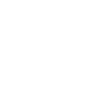 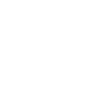 برای افزودن محتوا، محتوای مطابق با عنوان اینجا را کلیک کنید.
برای افزودن محتوا، محتوای مطابق با عنوان اینجا را کلیک کنید.
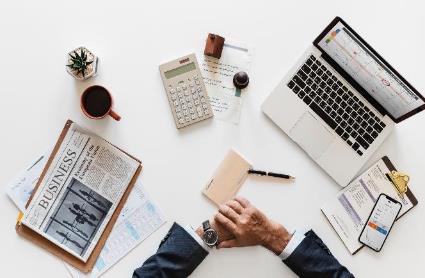 متن عنوان را اضافه کنید
برای افزودن محتوا، محتوای مطابق با عنوان اینجا را کلیک کنید. برای افزودن محتوا، محتوای مطابق با عنوان اینجا را کلیک کنید. برای افزودن محتوا، محتوای مطابق با عنوان اینجا را کلیک کنید.
متن عنوان را اضافه کنید
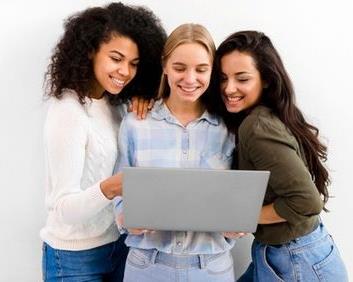 برای افزودن محتوا، محتوای مطابق با عنوان اینجا را کلیک کنید.
برای افزودن محتوا، محتوای مطابق با عنوان اینجا را کلیک کنید.
برای افزودن محتوا، محتوای مطابق با عنوان اینجا را کلیک کنید.
متن عنوان را اضافه کنید
2
برای افزودن محتوا، محتوای مطابق با عنوان اینجا را کلیک کنید.
بخش دوم
02
همه کسانی که سرگردان هستند گم نمی شوند
در صورت نیاز می توانید زیرنویسی را در اینجا وارد کنید
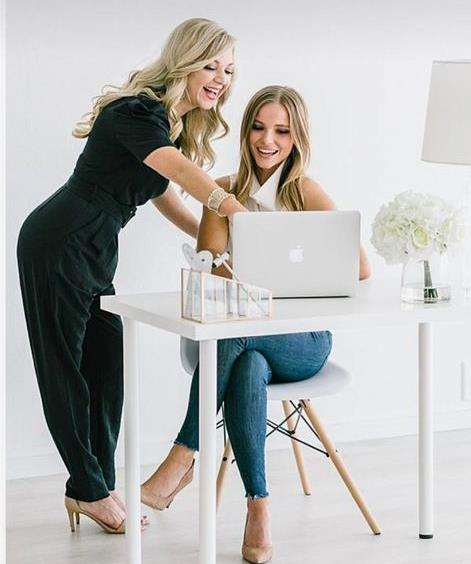 نتیجه گیری و/یا
 توصیه ها
نتایج تحقیق خود را ترکیب کنید.
آنچه را که از موضوعات مورد بحث استنتاج می شود، خلاصه کنید.
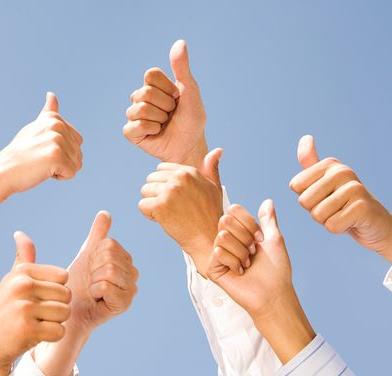 به نظر می رسد این متن مهم است ...
قالب پاورپوينت حرفه ای ، قابل ویرایش ، جهت استفاده در جلسات دفاع رساله ، پایان نامه ، پروپوزال و سمینار و .... می باشد.
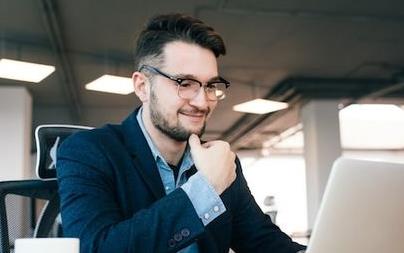 با تشکر از شما دوستان عزیز... !!
بخش سوال
آبنما
تصاویر :
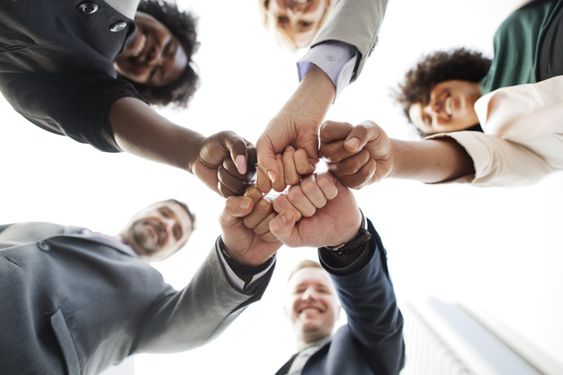 unsplash.com
pinterest.com
فونت ها:
تربوشت ام اس
آریال (بدن)
منابع
مجموعه آیکون های کاملاً قابل ویرایش: A
مجموعه آیکون های کاملاً قابل ویرایش: B
مجموعه آیکون های کاملاً قابل ویرایش: C